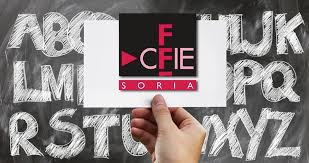 Soria
 Mayo 2022
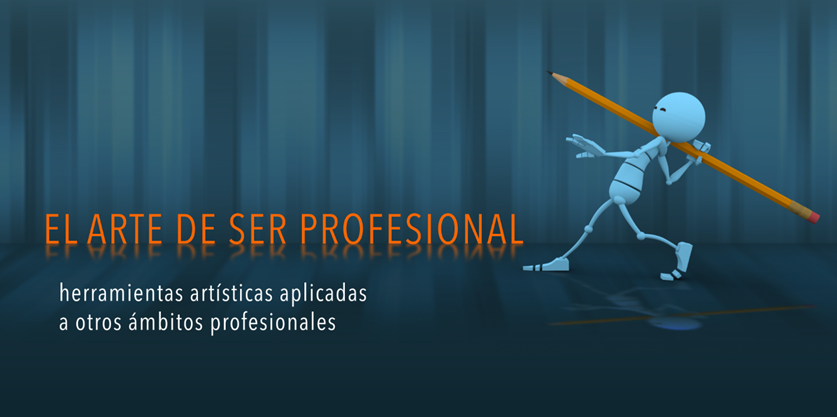 FEEDBACK CONSTRUCTIVO
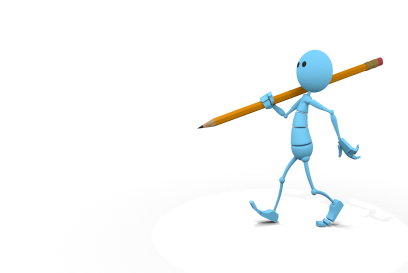 Hoja de Ruta
1.- Introducción.  Presentación
 
2.- Comunicación. La clave

3.- Feedback o Retroalimentación. 
          Tipos de Feedback.
          Feedback efectivo y constructivo.
          Técnicas de feedback 

4.-Feedback Emocional
           Inteligencia Emocional.

5.- Equipos de Trabajo.
         Equipo vs Grupo.
           Disfunciones de los Equipos.
    
6.- Herramientas para dar feeback
Motivación.
Comedia.
Toxinas en la comunicación.
Estatus – Arquetipos.
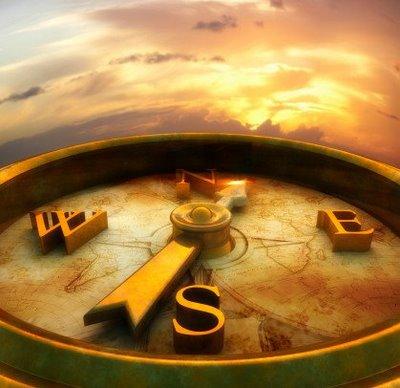 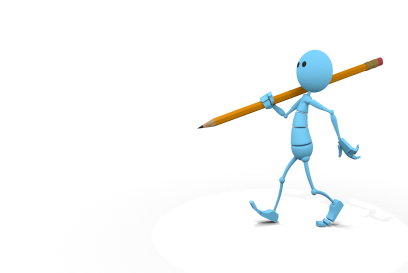 Presentación
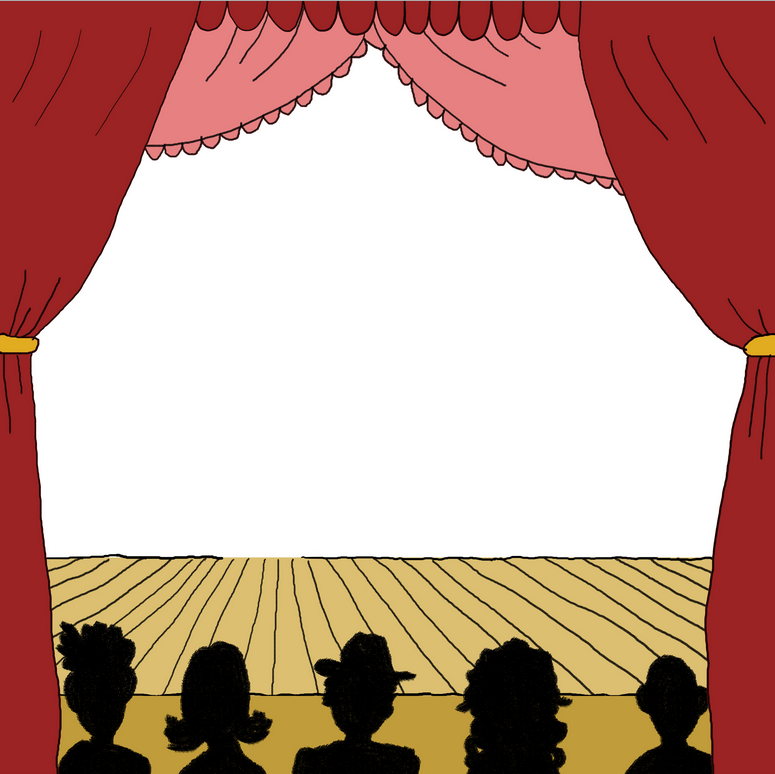 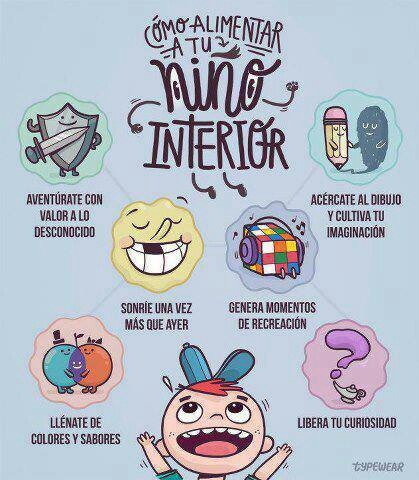 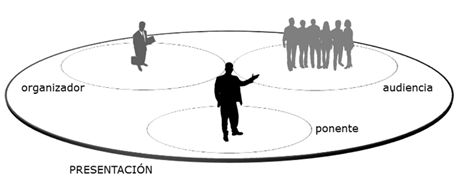 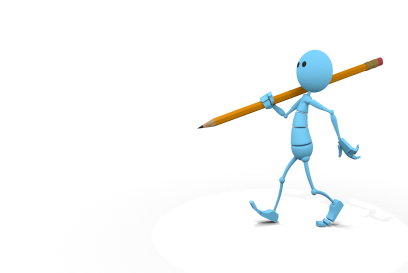 1.- Comunicación
¿Qué es?


Grandes comunicadores


Teoría del Discurso. Oratoria:
Tipo de interlocutor
Imagen, impresión
Comunicación no verbal
Se novedoso
Estructura
Tipos de abridores


Distancias cortas


¿Qué ves…?
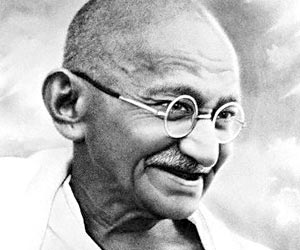 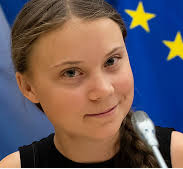 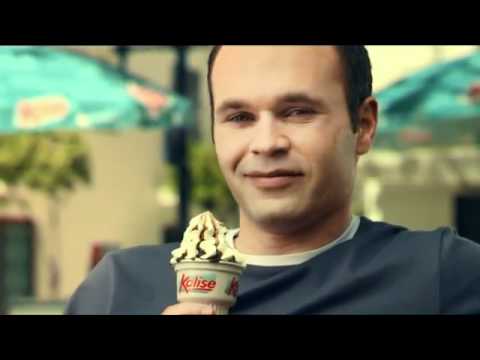 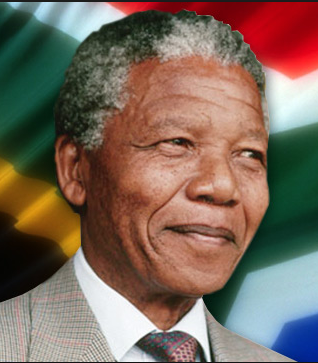 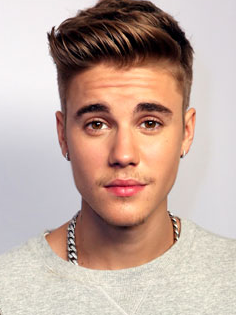 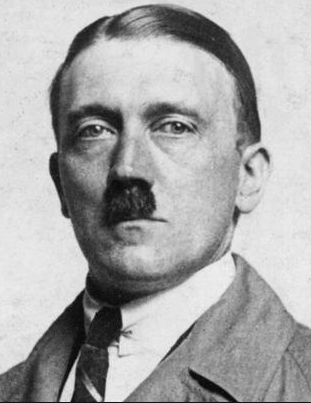 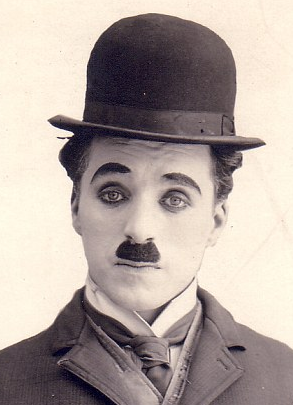 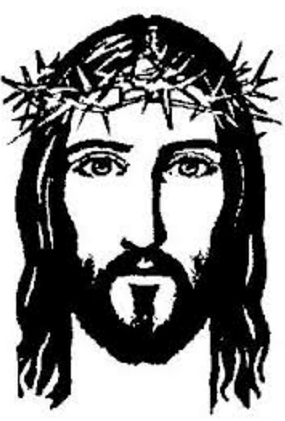 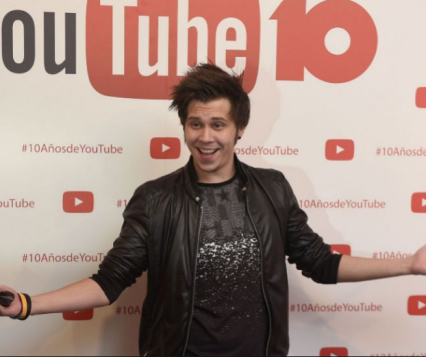 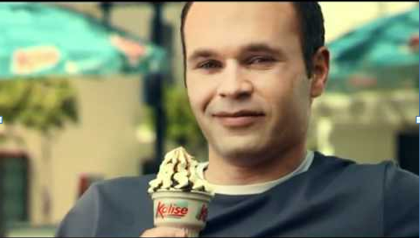 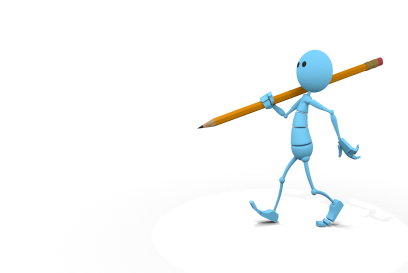 Comunicación - Atención
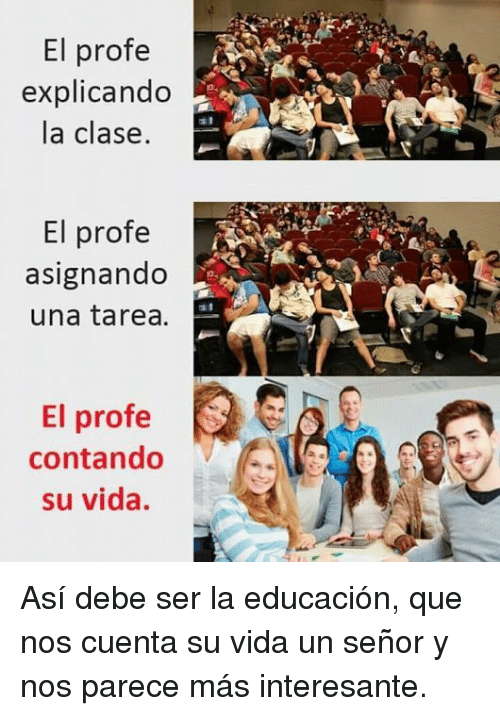 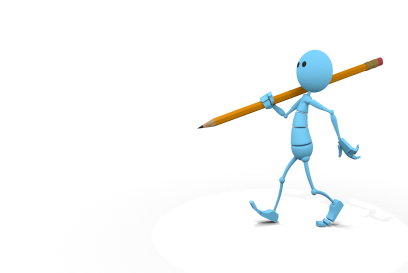 Comunicación
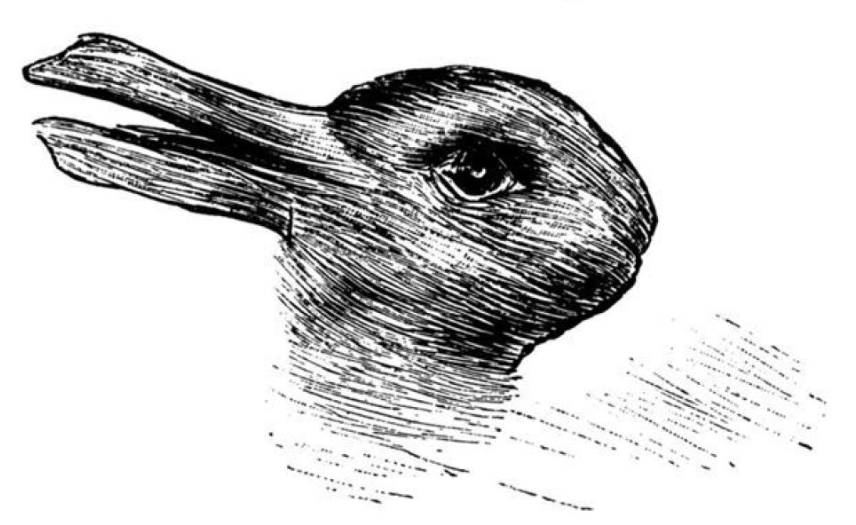 Y ahora… ¿Conejo o Pato?
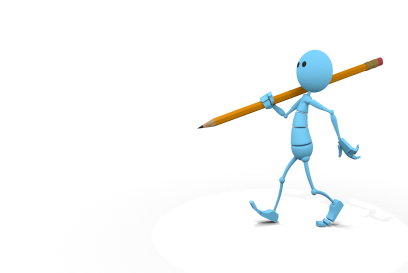 Comunicación - Discusión
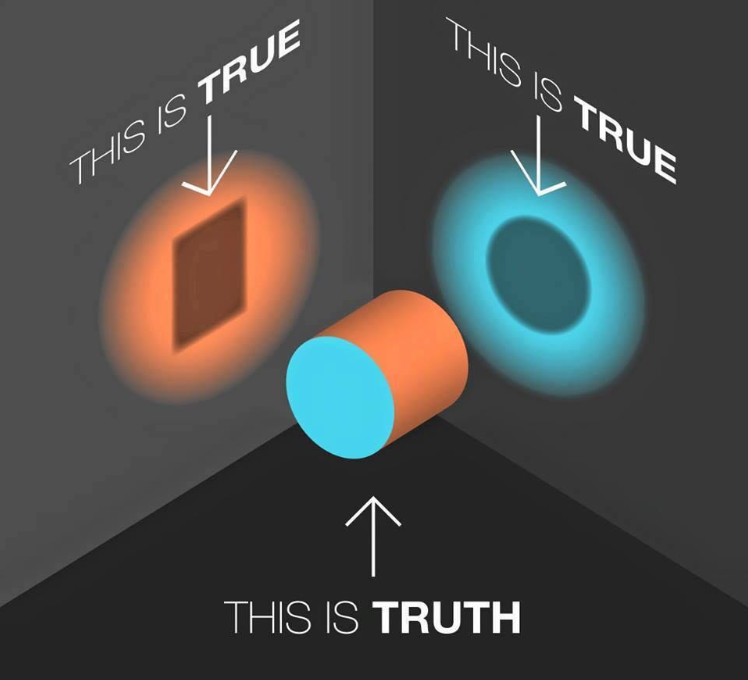 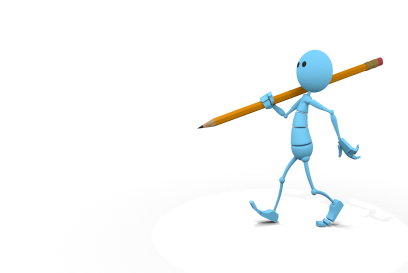 Feedback o Retroalimentación
¿Qué es?
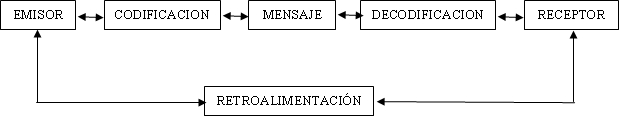 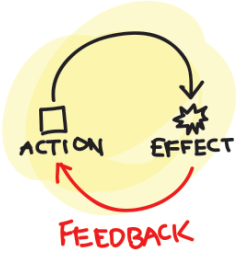 Dar feedback es informar a una persona de sus actitudes y comportamientos de forma puntual, objetiva y precisa.
Retorno de parte de la energía o de la información de salida de un circuito o un sistema a su entrada.
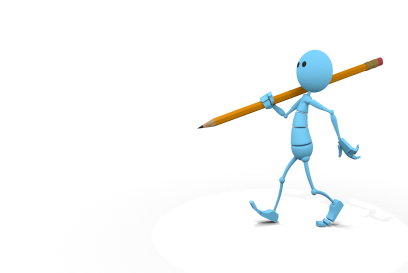 Feedback o Retroalimentación
b) ¿Para qué sirve?

Identificar puntos fuertes. Potencia el talento.

Señalar áreas de mejora para mejorar el desempeño.

Descubrir y mostrar oportunidades de desarrollo.

Motivar. Elogiar. Reconocer. Apoyar.

Gestionar y manejar adecuadamente situaciones conflictivas.

Mejorar la relaciones interpersonales.

Comunicar y ajustar nuestras expectativas en el ámbito personal,           familiar, educativo, laboral, etc.

Fomentar la toma de conciencia para el aprendizaje, el autoconocimiento y la autocrítica

Comunicar estándares de logro o establecer objetivos.
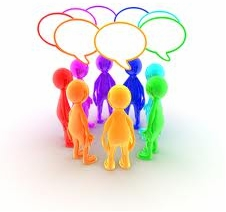 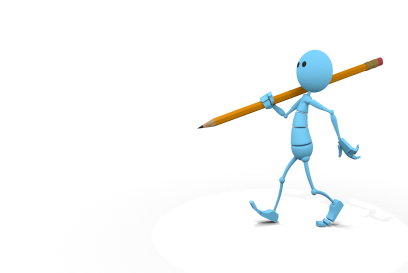 Tipos de Feedback
Feedback Positivo
Incrementa el comportamiento deseado
Feedback adulador. Desorientador.

Feedback Constructivo
Enseñar, explicar, aclarar.
Herramienta de trabajo.
Reduce comportamiento erróneo

Feedback Negativo
El cómo (Actitud) y el qué (Contenido)
Riesgo de que sea perjudicial


Ausencia de Feedback
Aislamiento
Desconocimiento
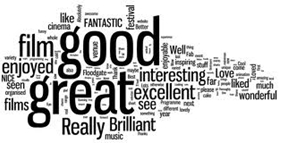 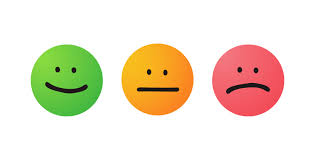 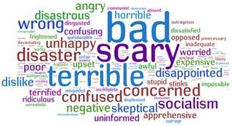 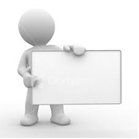 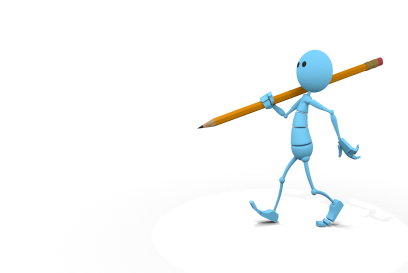 Técnicas de Feedback
Empatía (respuesta empática)
Reformulación: parafrasear y emplear otras palabras
Reiteración: volver a decir lo que se ha escuchado.
Dilucidación: aclarar y esclarecer el mensaje recibido.
Reflejo del sentimiento: reaccionar ante las emociones, “te sientes…”
Interpretación: explicar o declarar el sentido del mensaje que nos han enviado.

Evitar las palabras prohibidas
”Siempre” “Nunca… sacas la basura”, “pero…”
“Cuánta iniciativa tienes pero qué mal trabajas en equipo” vs 
“Tienes mucha iniciativa y aún podrías mejorar si trabajaras más en equipo” 

Cuando tú haces esto, yo me siento… 
“Es que tú siempre te estás quejando de mi amigo”. 
“Cuando tú te quejas de mi amigo, me haces sentirme mal 
por lo que te pido que no lo hagas”.
“llegas tarde” vs “eres impuntual”. 

Rueda de Feedback

Feedforward
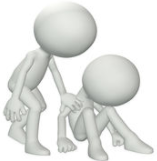 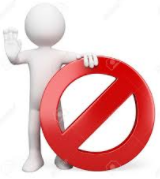 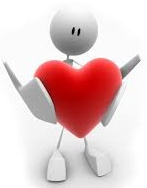 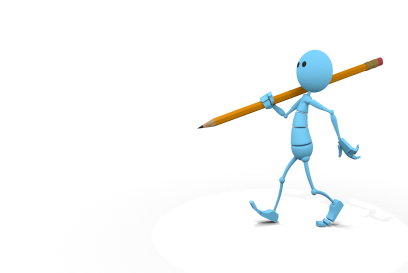 Feedforward
Epicteto  “Si hablan mal de ti con fundamento, corrígete, pero si es sin fundamento, échate a reír.”
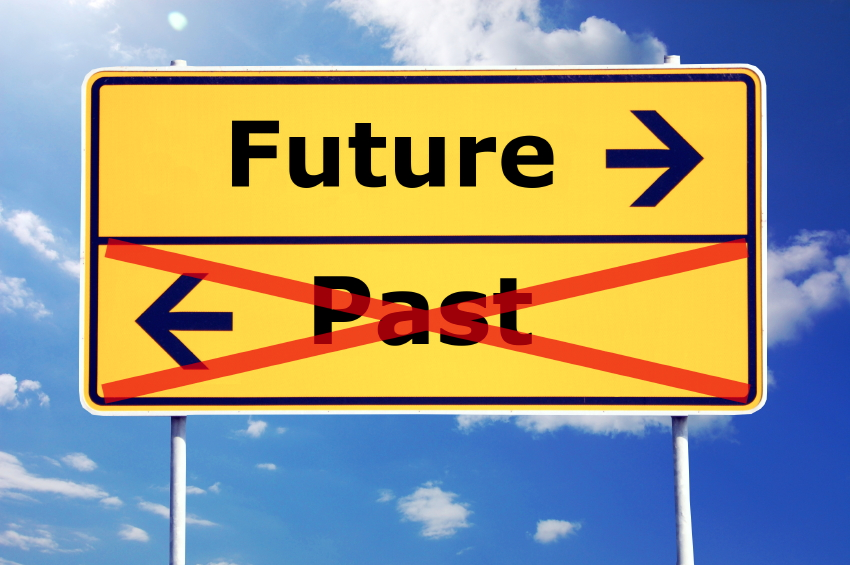 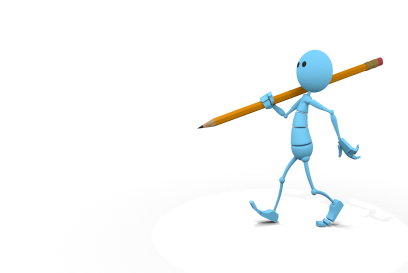 Cómo dar un buen Feedback
FEEDBACK EFECTIVO  Y CONSTRUCTIVO I

Aplicable
Proporcionar referencias y datos tangibles
Ej: “No me gusta tu forma de escribir”, vs “Sueles escribir con la letra demasiado pequeña, y me cuesta mucho trabajo leer y comprender lo que escribes”. 

Oportuno.
 Buscar el momento y canal adecuado, en público o en privado
Ej: “No lo has hecho bien porque cuando lo expliqué estabas hablando”  
vs “Por favor, deja de hablar y presta atención a mi explicación”. 

Neutro y descriptivo.
Evitar toda valoración personal/prejuicios.
Ej: “Tienes la manía de hablar de forma pedante” vs  “En esta parte del documento empleas un lenguaje muy especializado; hay que buscar un lenguaje más cercano al cliente” 
Ve a los hechos. “contra los hechos no valen argumentos” 
Ej2: “Te has equivocado; seguro que ha sido porque...” (feedback interpretativo);
Vs “En el proceso has cometido este error; ¿tienes alguna duda sobre el modelo?”.
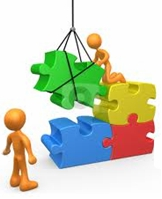 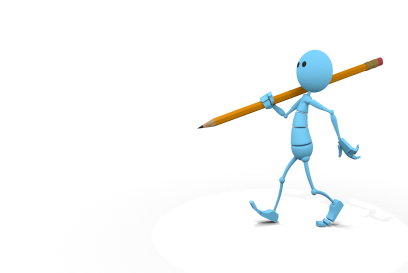 Cómo dar un buen Feedback
FEEDBACK EFECTIVO  Y CONSTRUCTIVO II

Solicitado
Demandado por el interesado.
Para ampliar o validar el mensaje enviado.
Ej: “¿Conoces algún caso parecido?”


Objetivo.
 Céntrarse en la solución del problema.
Ej: “Quizás sea mejor que llamemos a Juan para que resuelva ese problema... Él es un monstruo para estas cosas...” vs “Este problema se resuelve configurando y reiniciando el servidor; tú mismo puedes hacerlo perfectamente”.


Directo y Personal
Siempre a la persona a la que se le quiere notificar, sobretodo  el Feedback negativo.
Ej: “Dile a Juan que su programa está repleto de errores y que no funciona”, vs “oye Juan, he detectado varios errores al ejecutar tu programa, ¿puedes revisarlo cuando tengas un momento?”
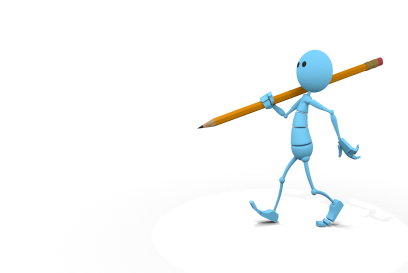 Cómo dar un buen Feedback
FEEDBACK EFECTIVO  Y CONSTRUCTIVO III

Específico
Concreto, preciso para evitar ambigüedades.
Ej: “Te considero una persona poco comunicativa” vs “En nuestras reuniones permaneces callado; no nos transmites tu opinión sobre los temas que debatimos. De hecho en la última reunión podrías habernos ayudado a tomar una decisión mejor, lo cual habría hecho que mejorara nuestro proyecto” 
  Ej2: “El otro día en la cena del grupo no paraste de ver el móvil, no participaste en las conversaciones y eché de menos que estuvieras más presente” 

Comprobado
 Verificado para garantizar una buena comunicación.
Ej: “¿Puedes buscar en google maps la dirección que te acabo de decir?”,
ó “¿Puedes confeccionar un diagrama de clases que modele los datos del 
problema que acabo de describirte?”.

Agradecido
 Recíbelo, y entrégalo como si fuera un regalo.

Educado
 “Gracias, por favor, serías tan amable, si no te importa…”
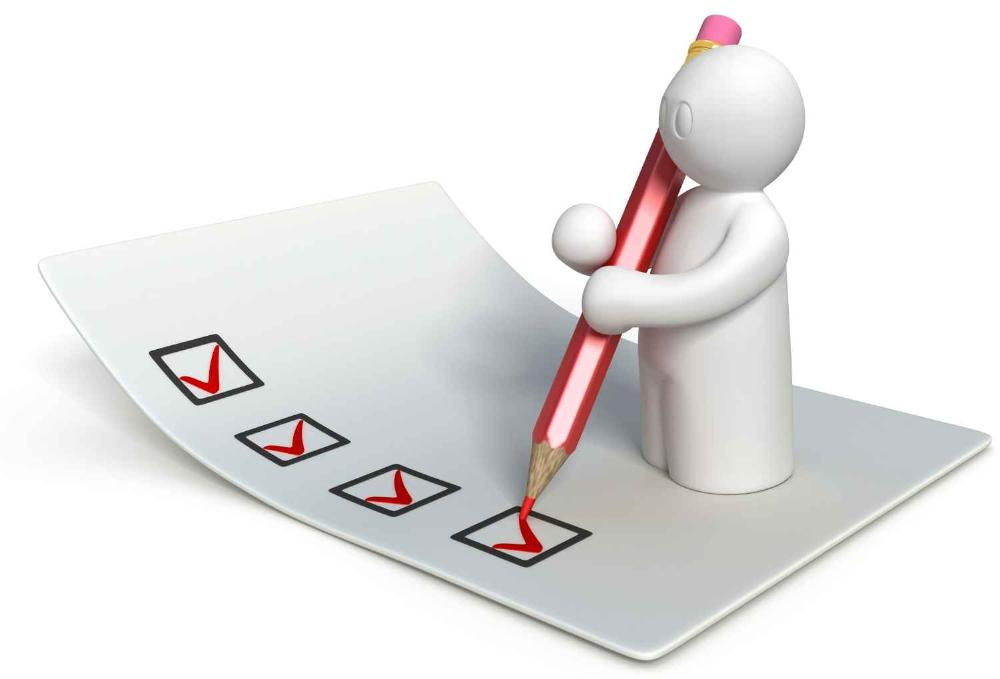 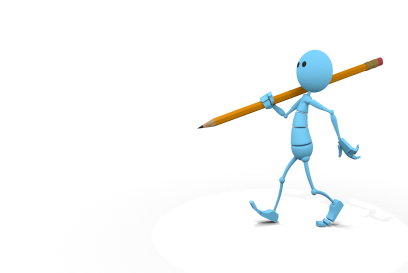 Feedback Emocional
¿Qué tal estás?
¿Cómo te sientes?
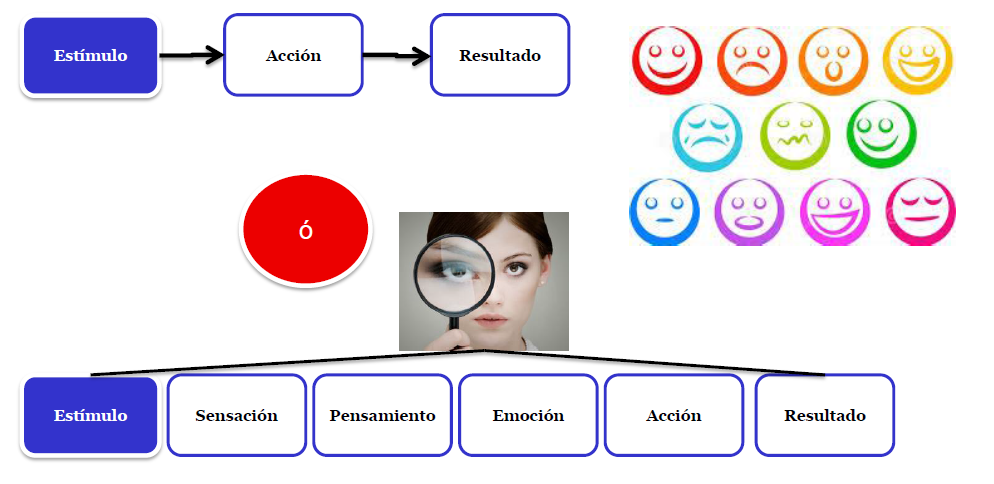 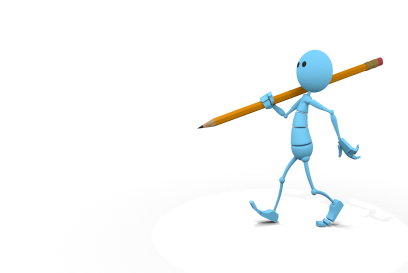 Inteligencia Emocional
Tipos de Cerebros
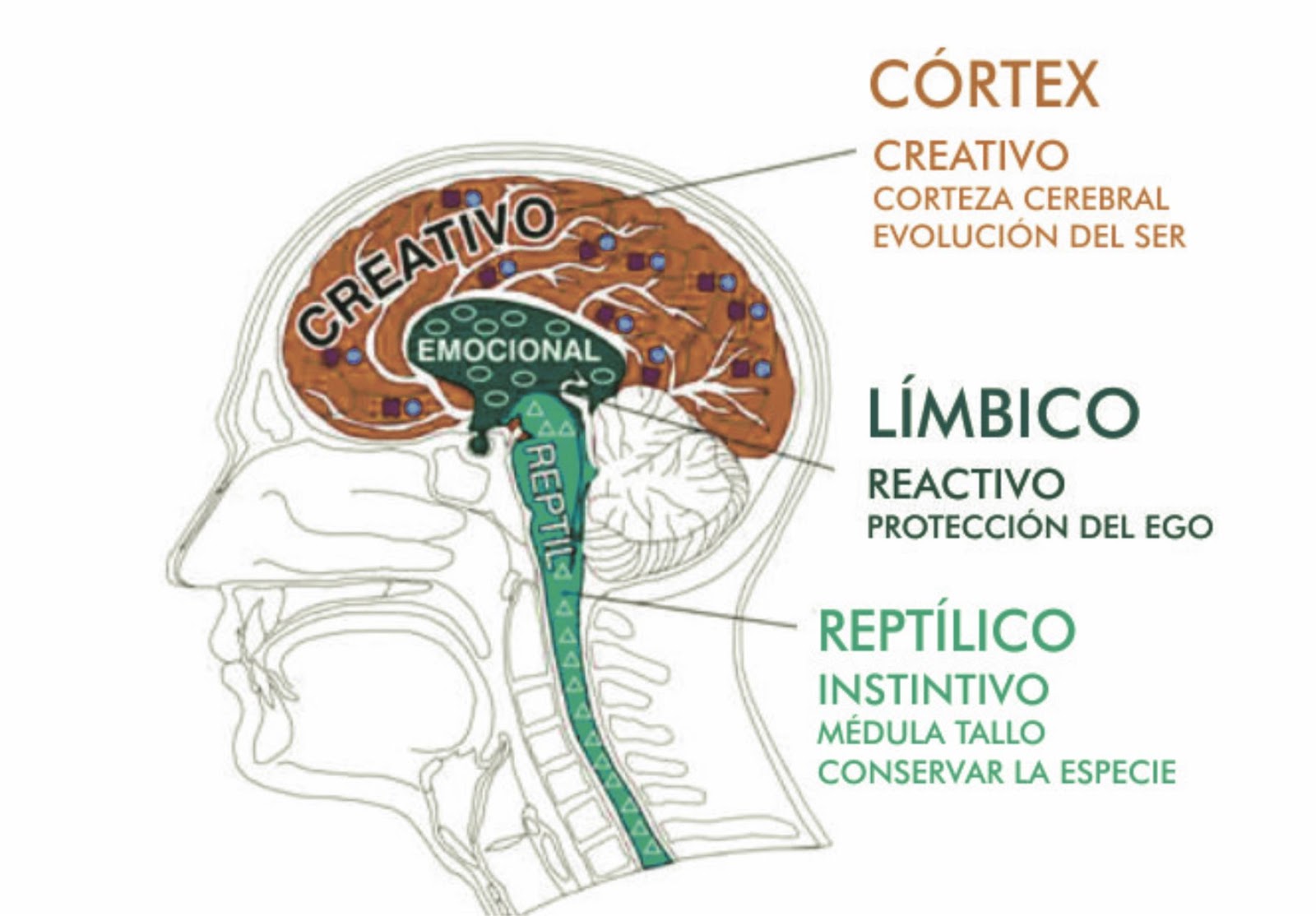 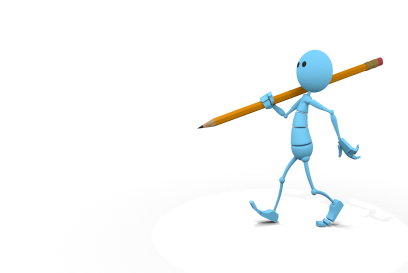 Inteligencia Emocional
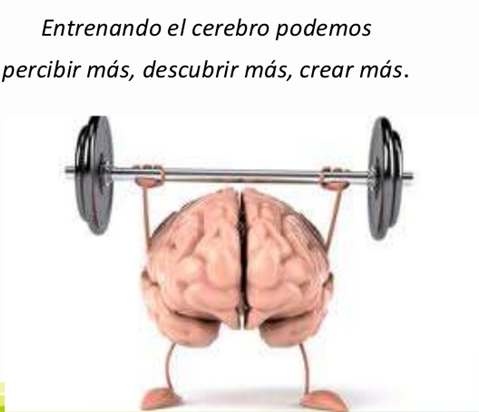 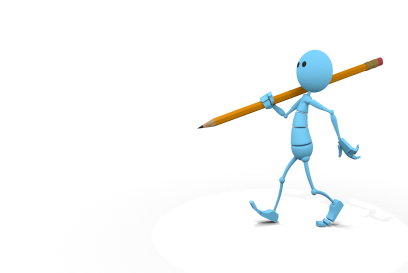 Inteligencia Emocional
Olvidamos las palabras pero no cómo nos han hecho sentir las personas que las dijeron
Las emociones
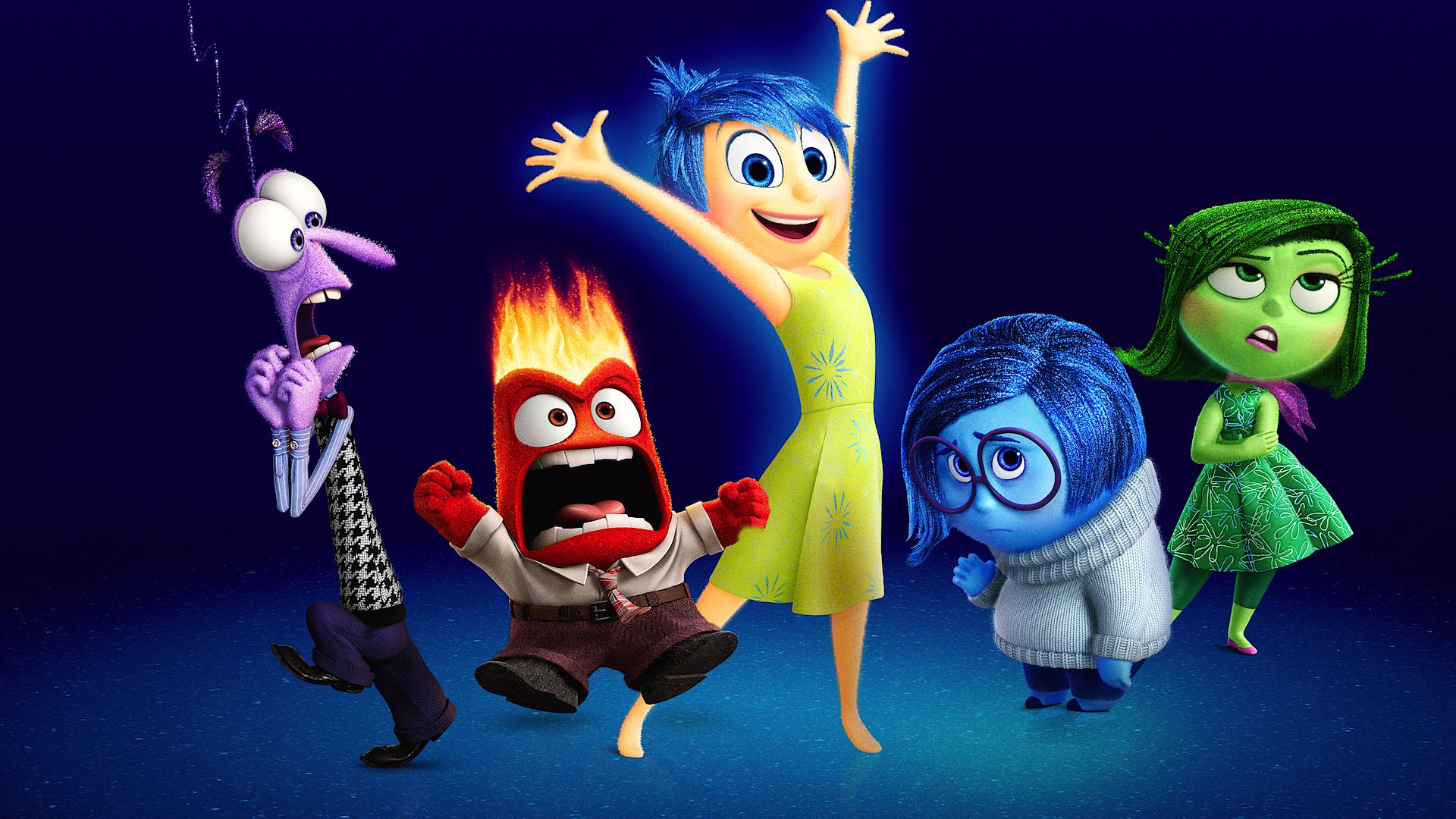 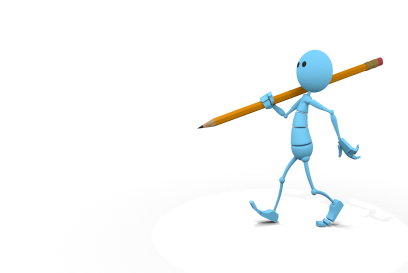 Inteligencia Emocional
Las emociones
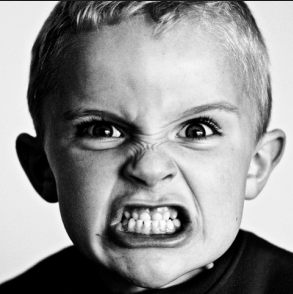 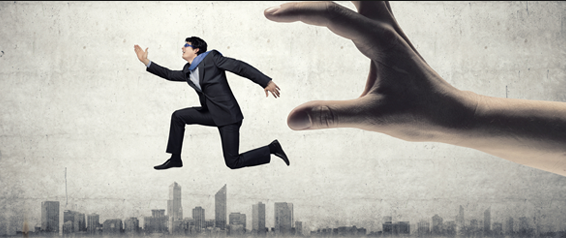 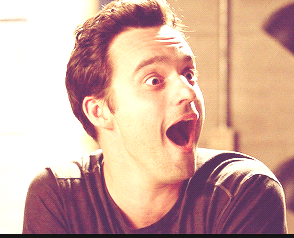 El Miedo

La Sorpresa

La Ira

La Tristeza

La Vergüenza

El Asco

La Alegría
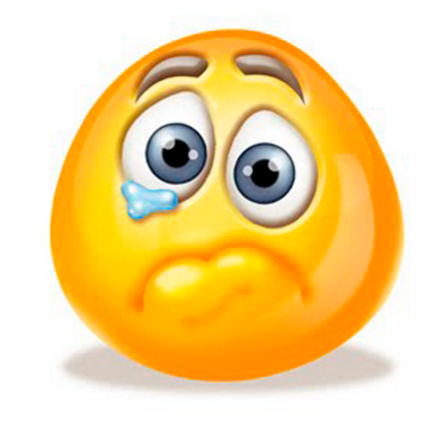 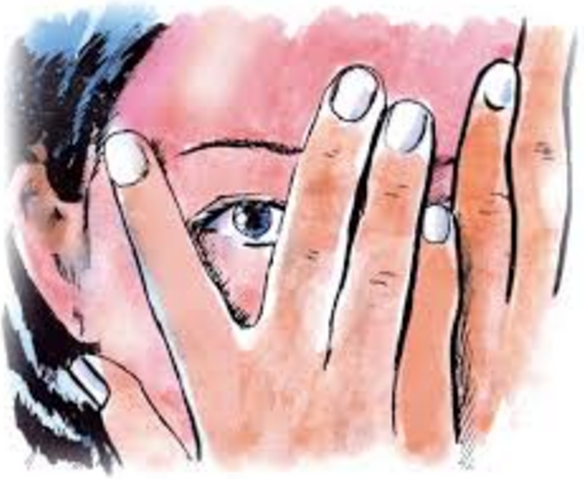 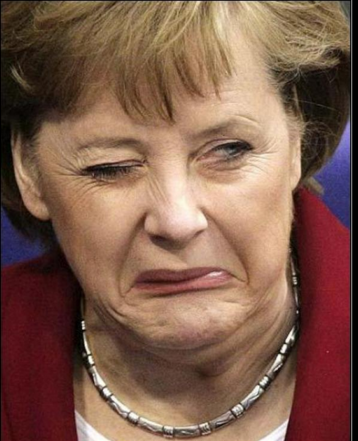 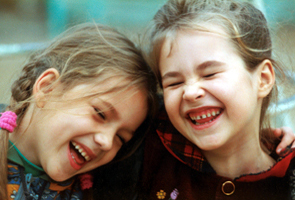 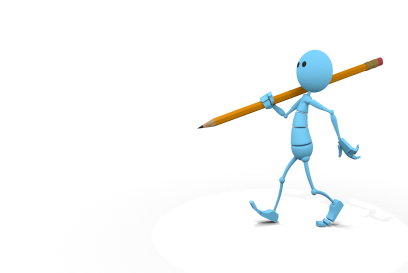 Feedback de Equipo
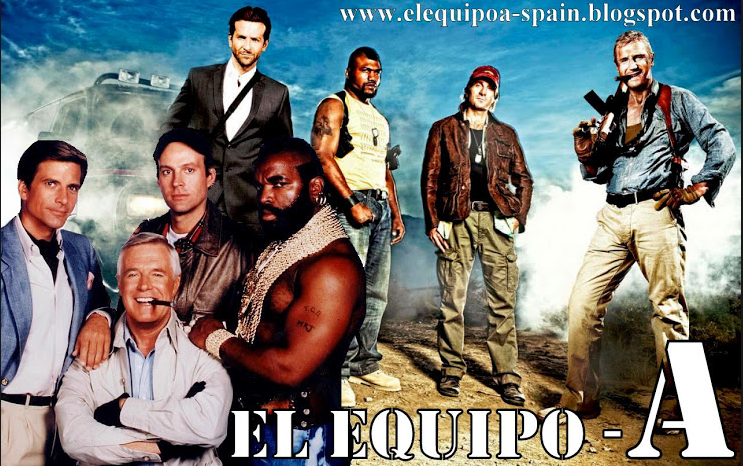 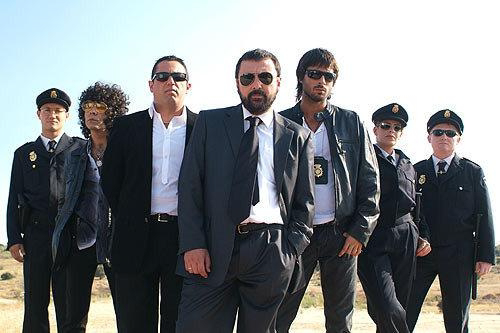 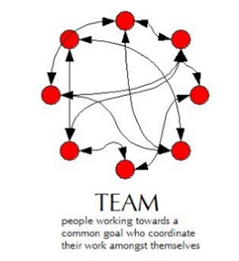 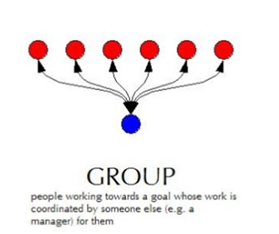 vs
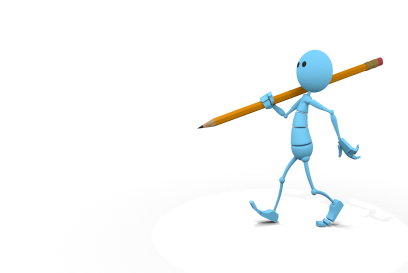 ¿Cuándo necesitas un equipo?
Cuando intentas solucionar problemas complejos en que nadie conoce la respuesta (si es que existe). Si la respuesta es sencilla no necesitas un equipo.

Cuando no está claro el procedimiento a seguir, es necesario compartir el problema con los demás.

Cuando existe la necesidad de que diferentes personas trabajen juntas en una tarea determinada

Cuando se producen cambios rápidos.







NOTA:
Si no reúnes estos criterios, no necesitas un equipo.
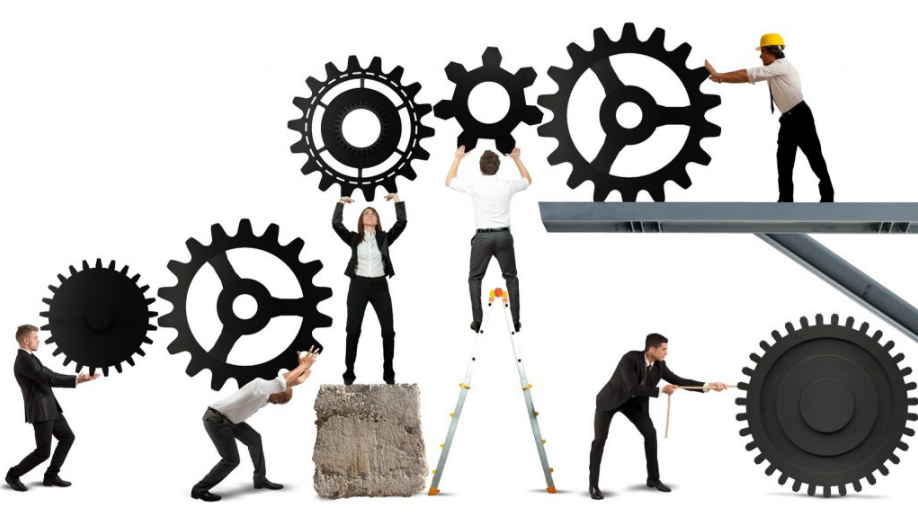 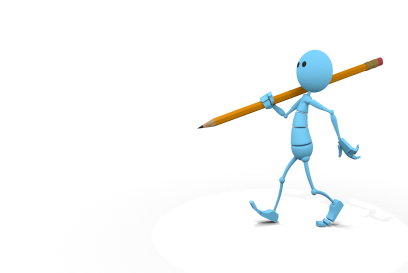 Disfunciones de Equipo
Falta de Confianza
Se acepta el error. La gente puede equivocarse.
Sin miedo a equivocarse.
Cultura del error

Falta de Conflicto
Desde armonía artificial hasta el ataque personal.
Si no sabes entre todos te echamos una mano/ si no puedes/ si no quieres.
Gestión del conflicto. Grados del conflicto.

Falta de Compromiso
¿Como actúas ante un cambio?

Falta de Responsabilidad

Falta de Orientación a Resultados
Saber los objetivos sobre los que vas a ser evaluado.
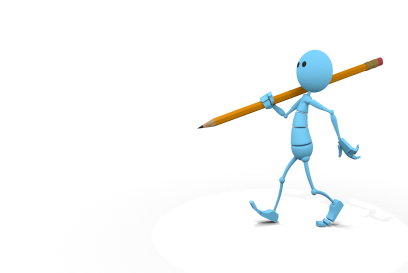 Disfunciones de Equipo
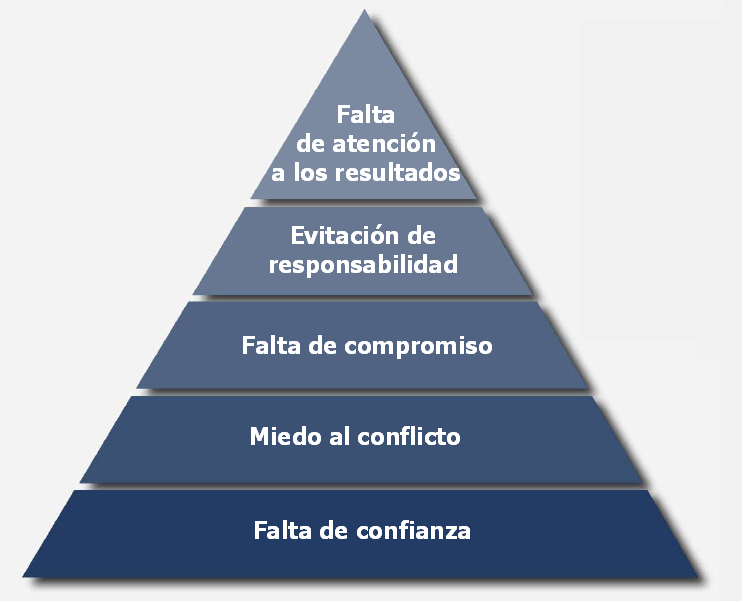 ¿y ahora? 
¿Quién tiene la razón?
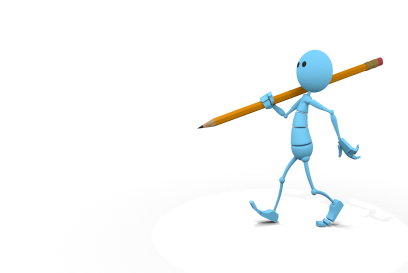 Resistencia al Cambio
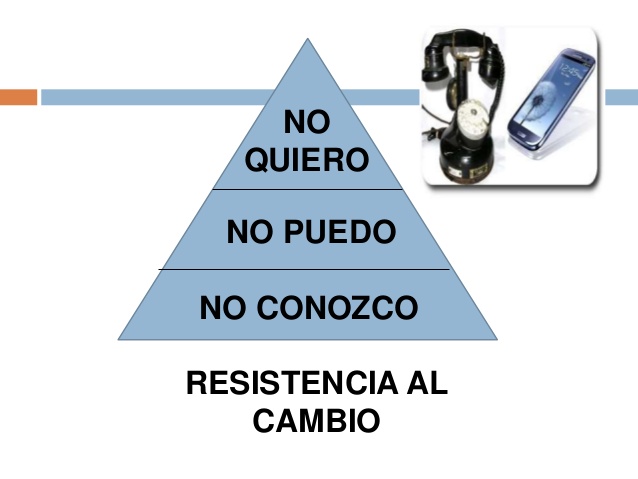 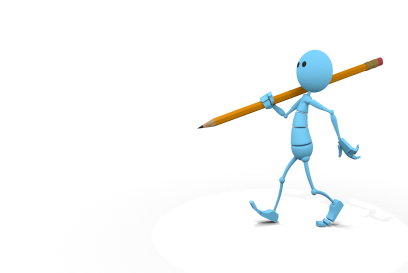 Resistencia al Cambio
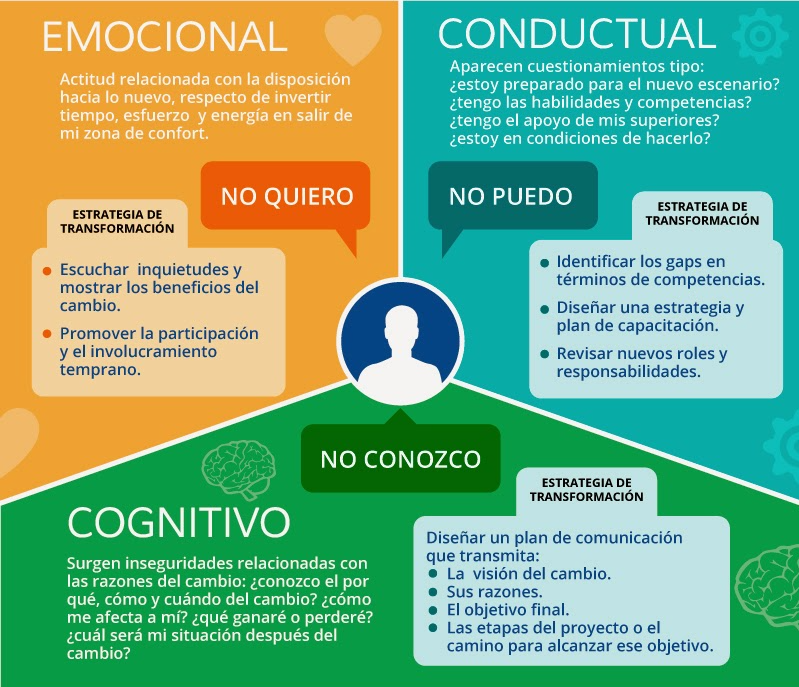 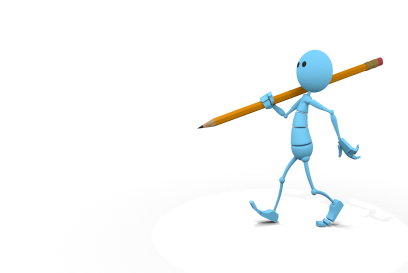 Motivación
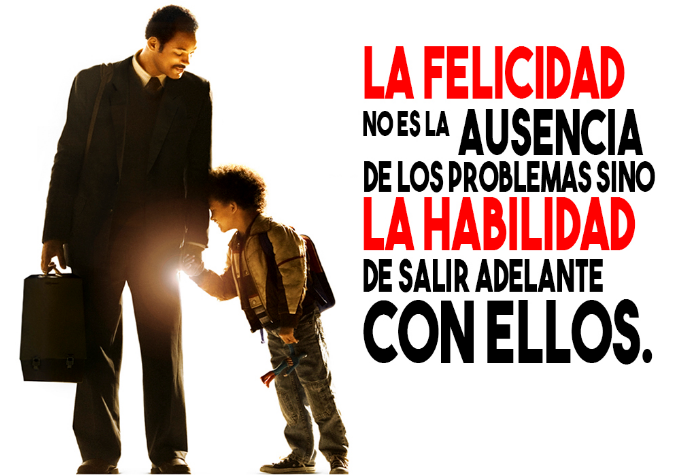 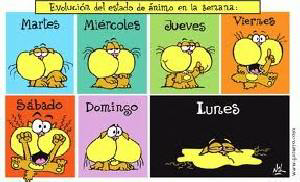 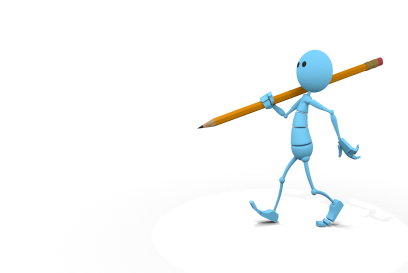 Motivación
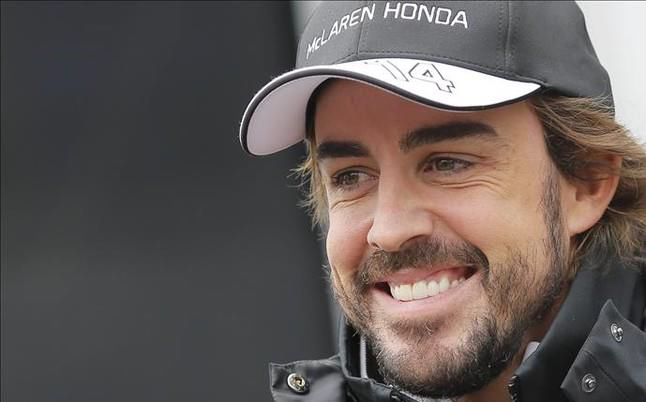 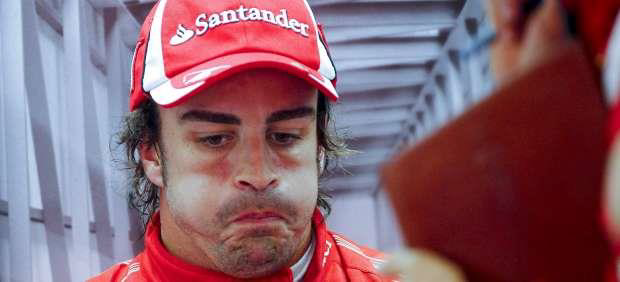 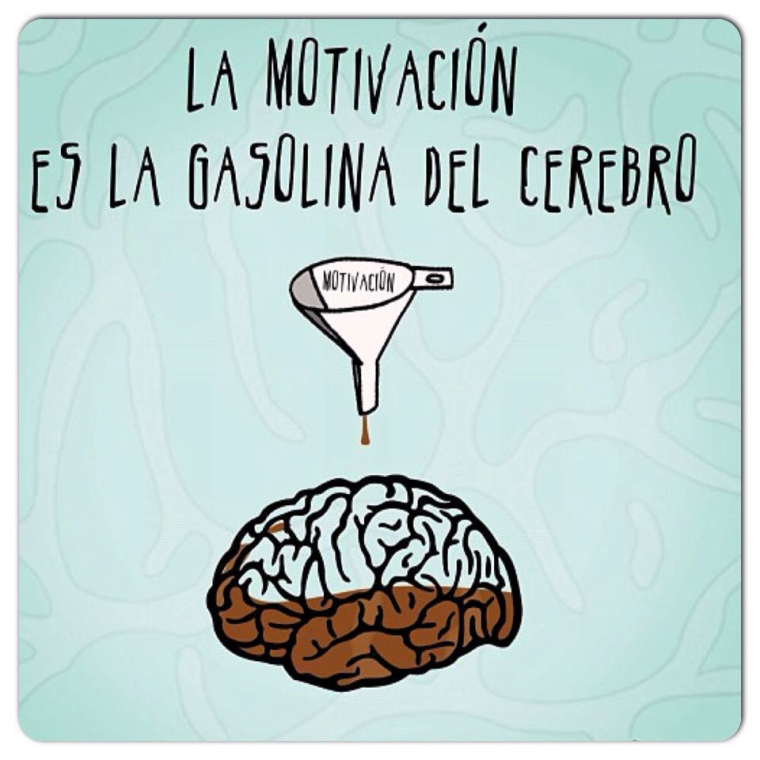 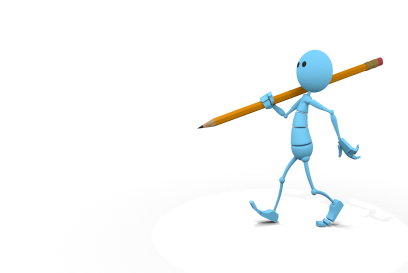 Motivación ¿Qué te motiva?
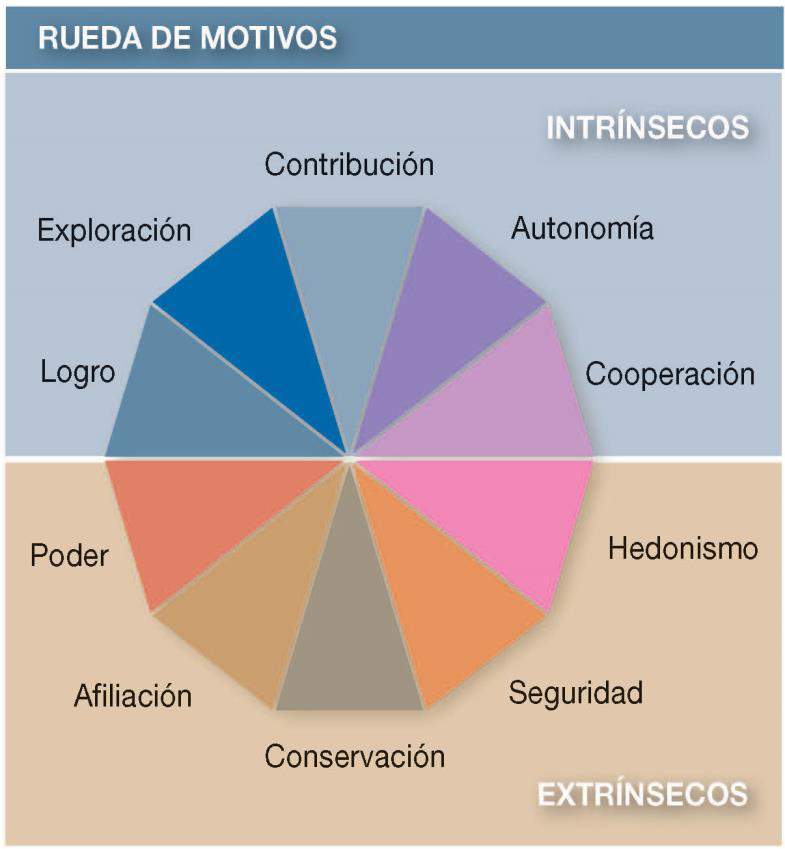 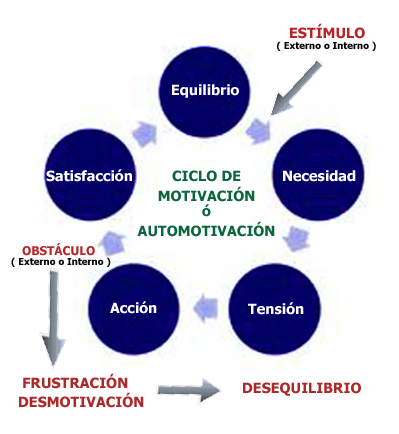 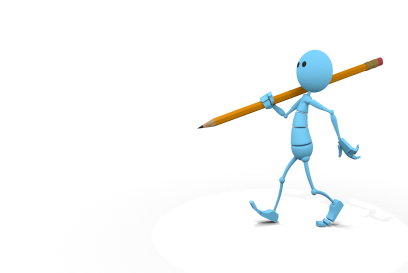 Comedia
“La comedia no está reñida con la seriedad, está reñida con el aburrimiento”


La comedia como herramienta.


Premisa + Remate


Herramientas de comedia.
Exageración
Call back
Regla de tres




Trabajar sobre guión.
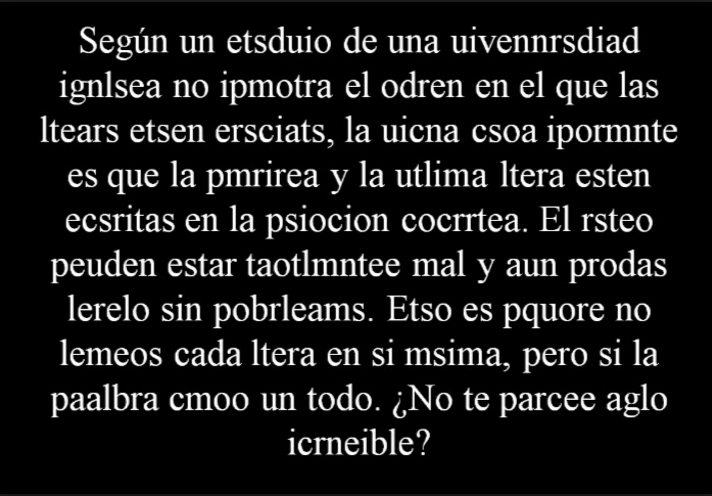 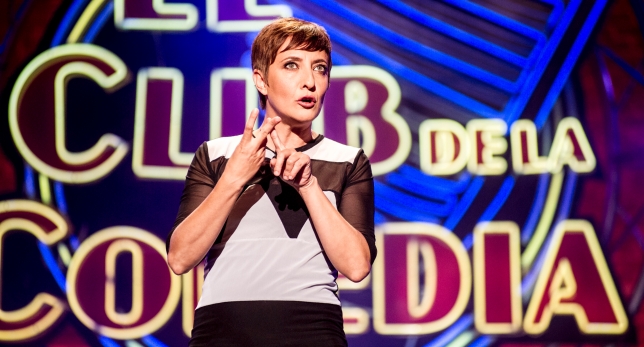 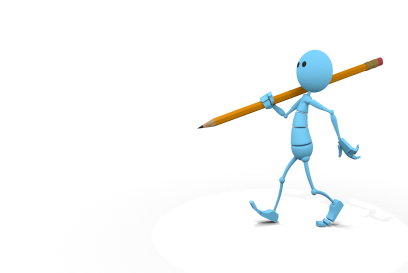 Áreas de mejora
Feedback 360º
Falta de asertividad

No exigir lo mismo.

Decisiones Incoherentes.

Liderazgo débil

Falta de Seguimiento
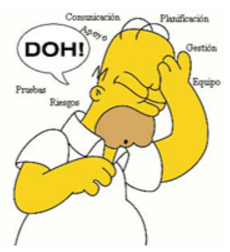 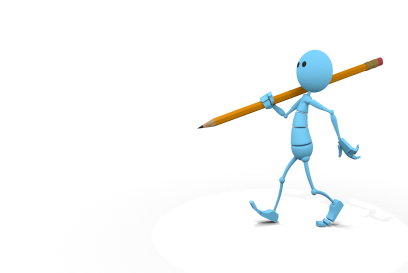 Tan fácil como montar en bici
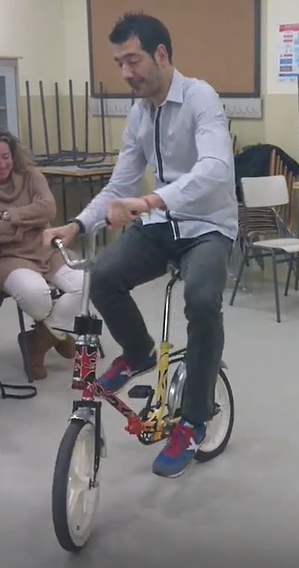 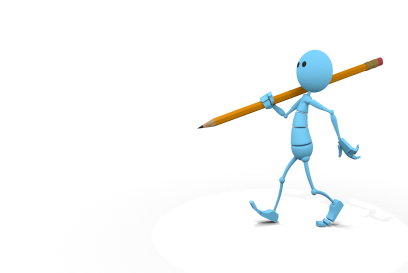 Toxinas en la comunicación
i.    Culpabilizar al otro. Crítica Destructiva.


-La crítica es destructiva cuando va dirigida a la persona y no a sus actos o comportamiento. 

-Esta crítica descalifica y ataca al otro sin respeto por su persona.

-Es una forma irrespetuosa de mostrar queja o desacuerdo por algo que hace la otra persona, juzgando sus actos a través de cómo es la persona criticada.
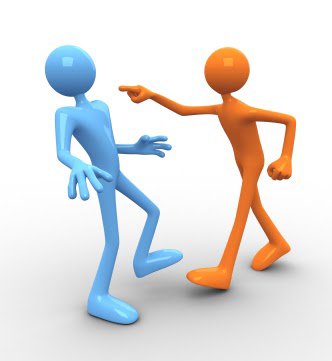 Céntrate en lo que quieres, y no en lo que no quiero.
Hablar desde la primera persona. Desde el “yo”
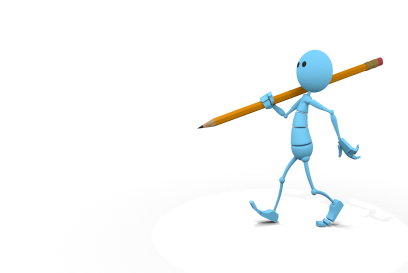 Toxinas en la comunicación
Estar a la defensiva


- Se trata de actitud en defensa de lo que se ha percibido como un ataque 

- La actitud defensiva conlleva un ataque al percibido previamente como tal de la otra persona en forma d reproche, juicio, amenaza… 

- Esta actitud niega la responsabilidad propia en el conflicto, y por tanto, no asume su parte de aprendizaje o cambio para solucionar el mismo
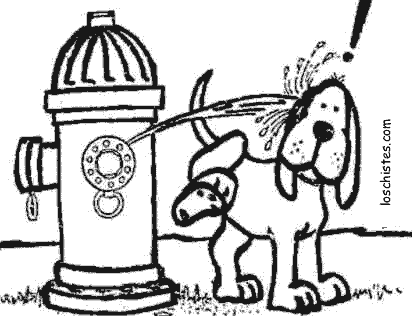 Regla del  2%. Tratar como si el 2% fuera cierto.
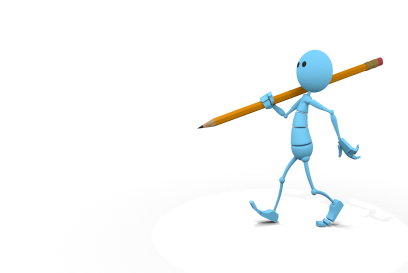 Toxinas en la comunicación
iii.     Amurallamiento, blindaje. Evasión.


- Mostrarse indiferente. Nos distanciamos y desconectamos de los argumentos del otro y del otro mismo como si no fuese conmigo el problema. 

- Es una estrategia negativa porque nos aleja de la solución 

- Se trata de actitudes de silencio, actitud corporal pasiva, inexpresividad, respuestas lacónicas, posicionándonos por encima del problema.
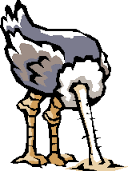 ¿Qué se pierde el otro si te aíslas? 
¿Qué es lo peor que puede suceder si hablas?
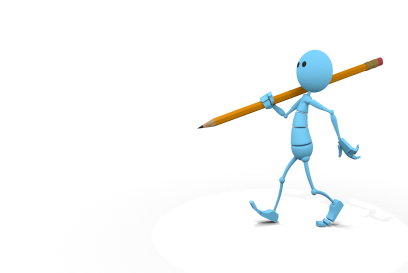 Toxinas en la comunicación
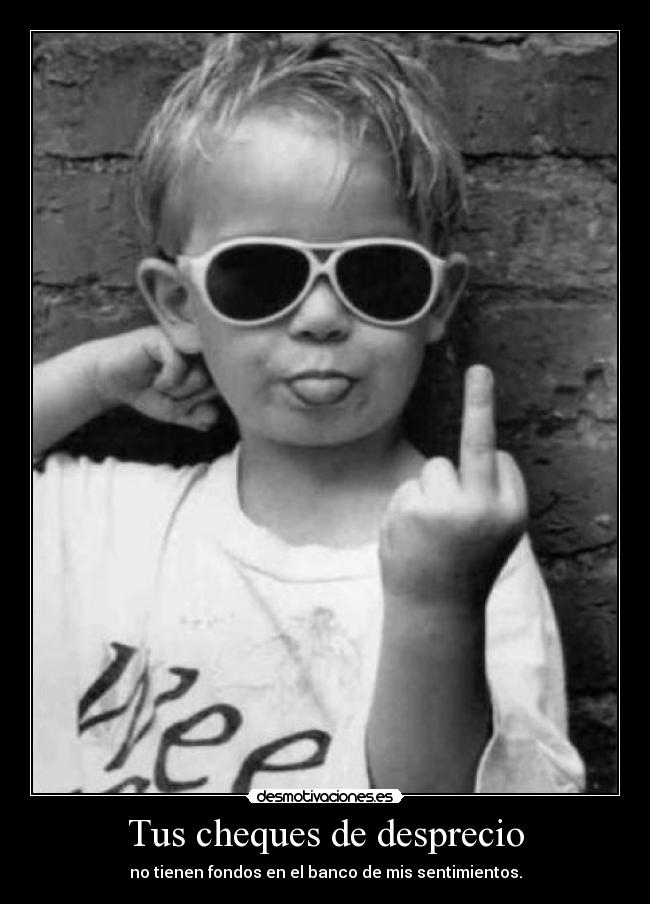 Desdén. Desprecio


- Actitud agresiva y de falta de respeto que se expresan contra la persona 

- Supone gestos, insultos, amenazas, burlas, humillaciones e incluso el sarcasmo, cinismo, humor hostil, que implica una actitud de superioridad por parte del que desprecia 

- La persona despreciada siente inferioridad y anulación de su persona porque es como si pasase sobre ella y la pisotease.
¿De qué otra forma lo puedes comunicar? 
¿Qué te aporta esta actitud?
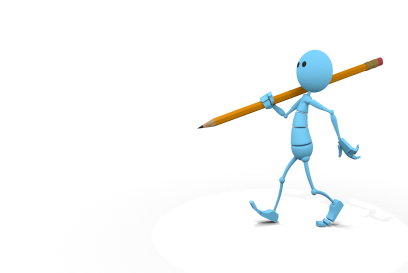 Expresión corporal
Arquetipos
HÉROE
SEDUCTOR
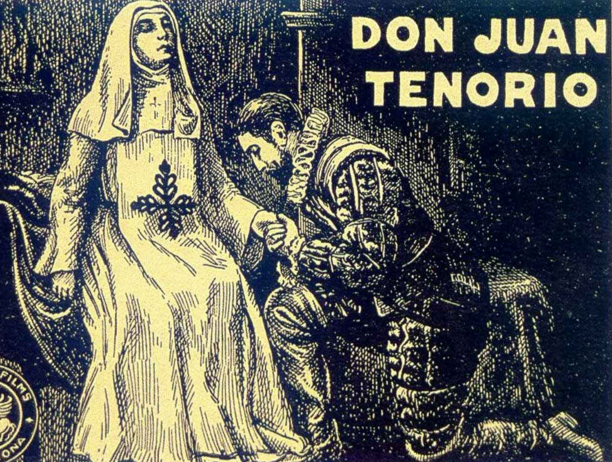 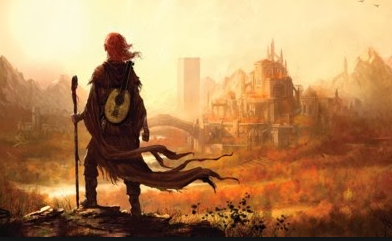 SABIO
GUERRERO
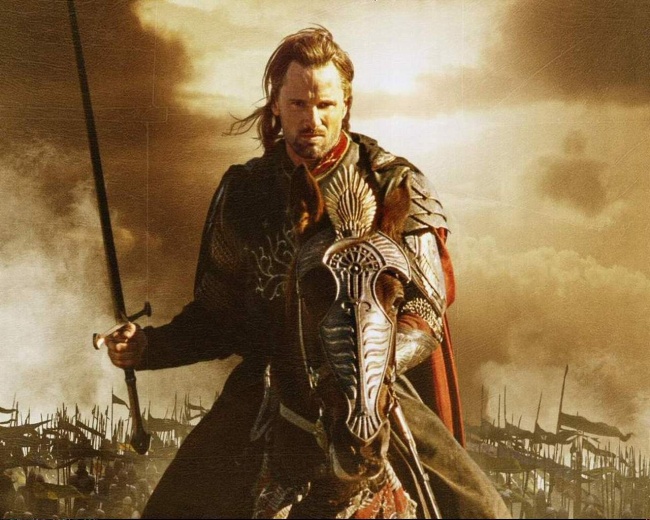 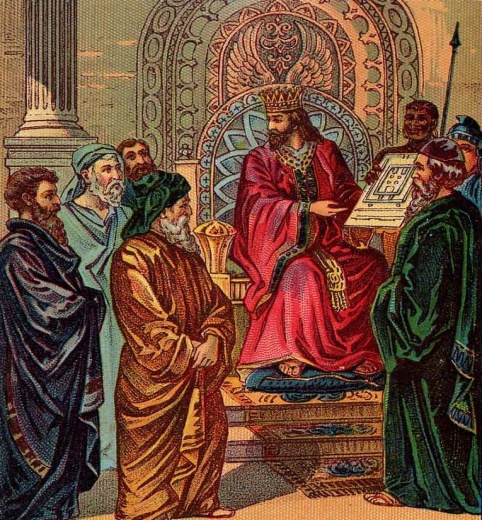 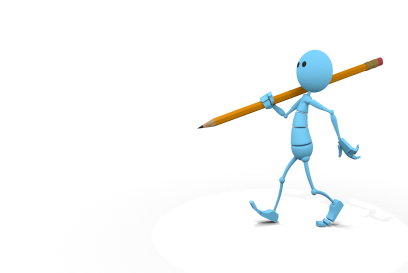 Muchas Gracias
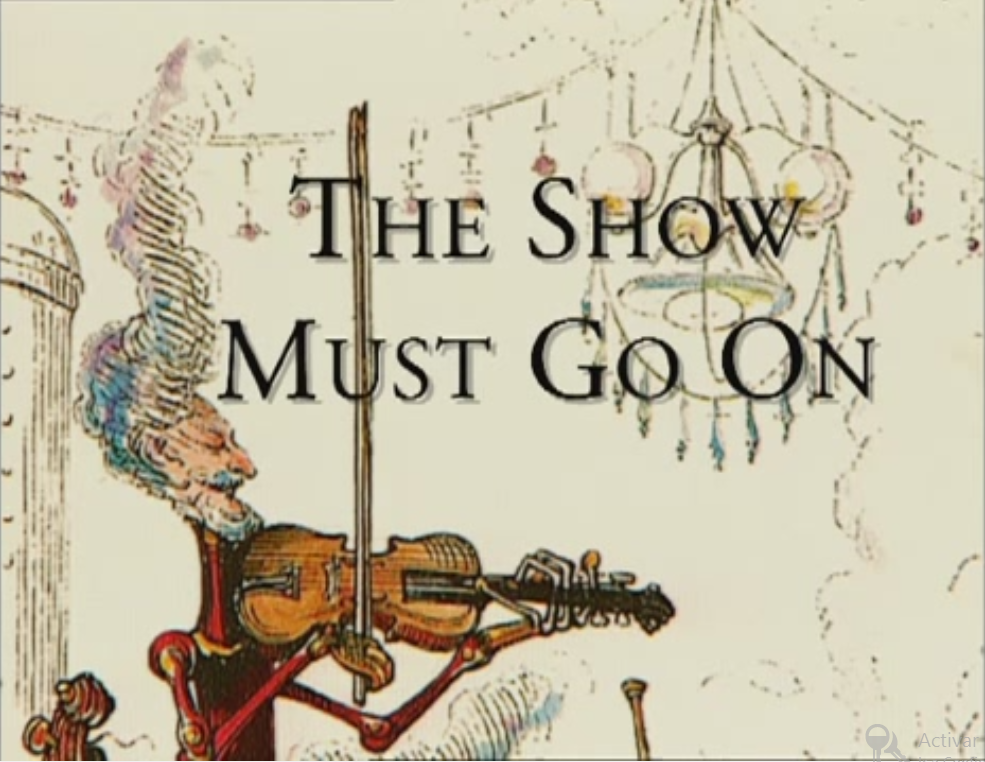 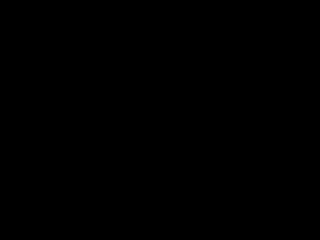